How do I create an effective research question?
Ask
Discussion question
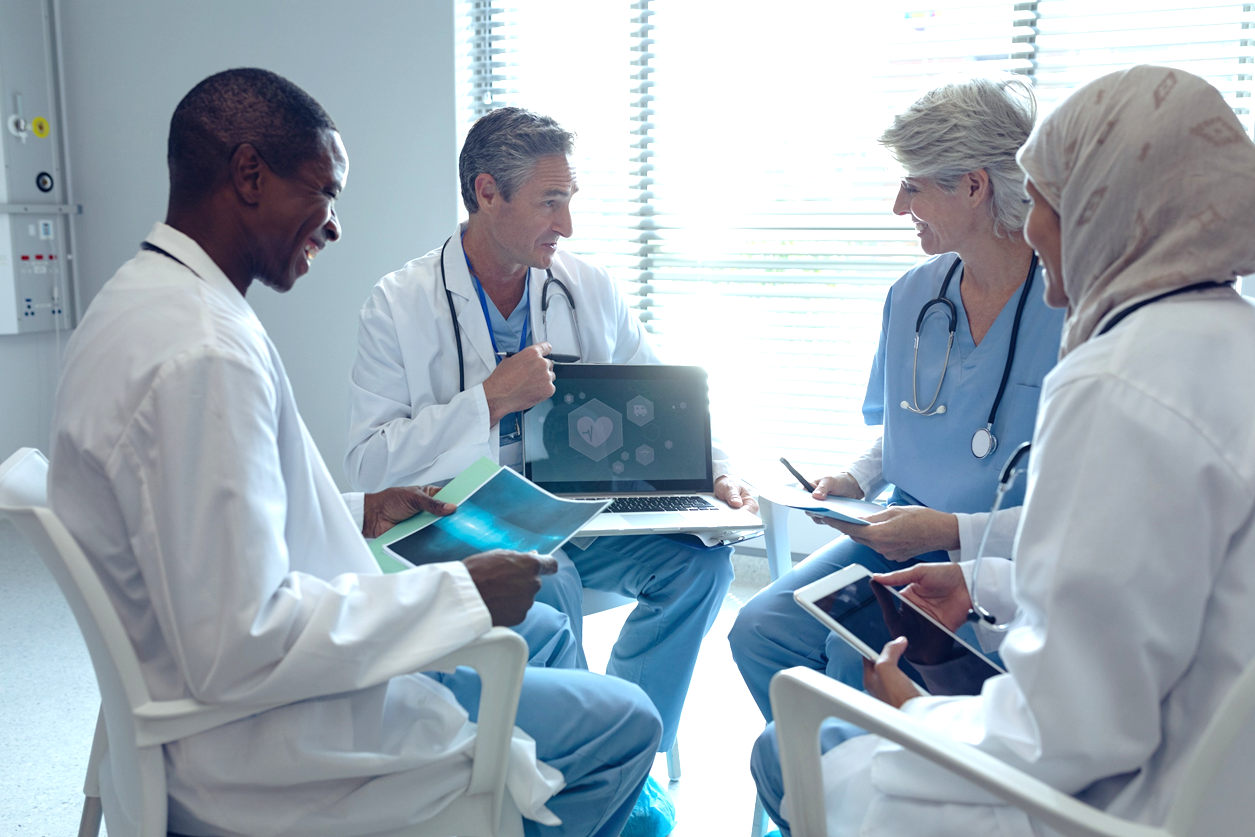 How could implementing EBP change how you care for your patients?
What challenges might hinder your ability to implement EBP?
[Speaker Notes: [NOTE TO FACILITATOR: If you are completing these modules in an order other than suggested in the facilitation guide, you may need to adjust these discussion points.]]
Objectives
By the end of the program, participants will: 
Describe what makes an answerable research question
Structure an effective clinical research question using the PICO(T) model
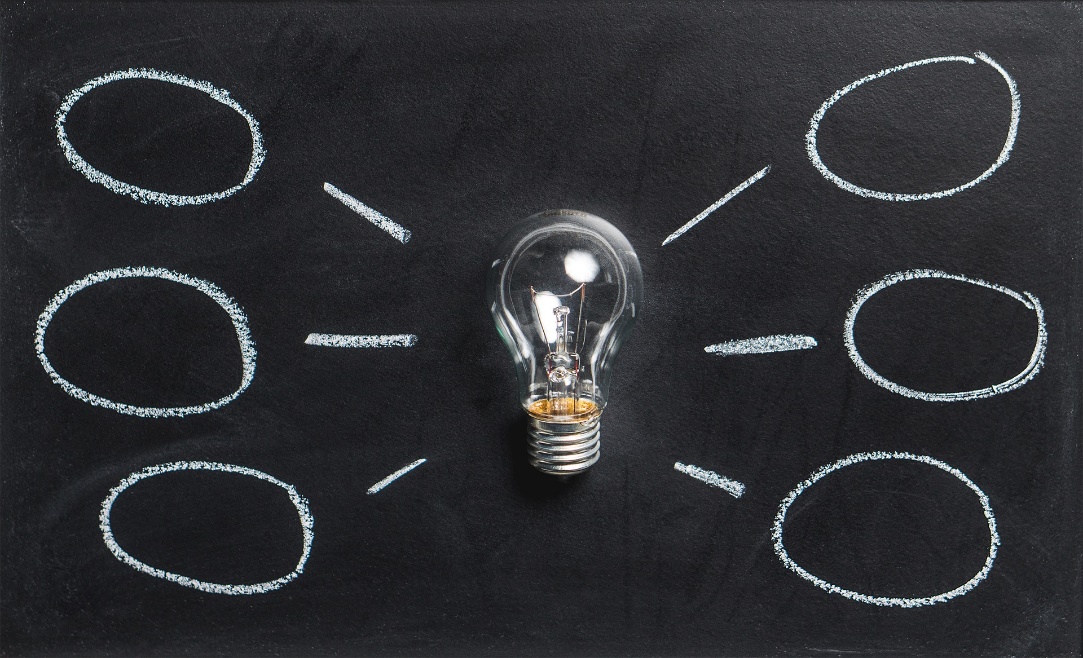 [Speaker Notes: By the end of today’s program, you’ll be able to describe what makes a research question answerable and effective. You’ll also learn how to structure an effective clinical research question using the PICO(T) model.]
What do you think?
Which of these hypothetical research questions do you think is more likely to be answerable? Why?
1. What is the best kind of ACL graft for soccer players?
2. Is a patellar or hamstring tendon graft associated with faster return to sport among female soccer players undergoing ACL reconstruction?
[Speaker Notes: Discussion question: Take a look at these two hypothetical research questions and discuss which one you think is more likely to be answerable and why.

The first question is: What is the best kind of ACL graft?
The second question is: Is a patellar graft or hamstring tendon graft associated with faster return to sport among soccer players undergoing ACL reconstruction?
------------
Although neither of these questions is perfect, it sounds like most of you recognized that the second question is more likely to be effective. In this module, we’ll take a look at why that is the case.]
Why is the research question important?
A properly constructed research question is “the basis for your research study and presents the idea or ideas that are to be examined.”1
[Speaker Notes: A properly constructed research question is the basis for your research study and presents the idea or ideas that are to be examined. It is the first and most fundamental step in carrying out research. It will inform what information you are searching for, how you search for it, and how you analyze what you find.]
What makes a research question effective?
Clarity: each aspect of the question is specific
Focus: the question’s scope is narrow enough (but not too narrow)
[Speaker Notes: What makes a research question effective?
One of the major differences that you probably noticed between the two example research questions in the discussion question a moment ago was that the second question was much more specific than the first. A good research question – one that is researchable and answerable - is clear and focused. 

By clear, we mean that each aspect of the question is specific. In this example, “soccer players” is vague and could encompass too much variation. “Female collegiate club and varsity soccer players” is a more well-defined category with regards to age, sex, and activity level. 

The question also needs to be focused, or narrow enough so that when you search you are more likely to get relevant results rather than an overwhelming number of results that are mostly not relevant to your question. For instance, asking “What graft is best?” is too broad, because there is no information about what we mean by “best” or which grafts we are comparing. A better phrasing might be “Is a patellar or hamstring tendon graft associated with faster return to sport?” Notice that that question specifies both what types of graft I’m interested in and how I’m defining “best” for the purposes of my research.

Don’t worry, you don’t have to get your question perfect the first time! Once you’ve done some searching, you might notice that you need to broaden or refine your question. That’s OK.]
Important components of a research question
When you begin building a research question, you’ll want to ask yourself a few things:
Who am I interested in?
What condition do they have?
How is that condition going to be treated?
How would I measure the effectiveness of the treatment(s)?
What time frame am I looking at?
[Speaker Notes: When you’re composing a research question, you want to begin by asking yourself some questions.

Who are you doing research about? What is their age, gender, ethnicity, etc.? What condition do they have or what conditions do they meet? Note that not all of these categories may be relevant to your question and you may very well want to include some I didn’t mention here. 

Next, what is the response to that condition? How would you measure the effectiveness of that response? 

Finally, what time frame am I looking at?]
The PICO(T) Framework2
To help you remember these components and incorporate them into your research question, you can use the PICO(T) framework:
[Speaker Notes: The PICO(T) framework was designed to help you remember these questions and formulate your research question. 
P stands for patient or population – who are you studying and what are their characteristics?
I stands for intervention – what is the response to the condition?
C stands for comparison – what is the intervention being compared to? This could be another intervention or a control. 
O stands for outcome – in what terms are the intervention and comparison being measured?
T stands for time and it is not used in all queries – use it if it is relevant, or leave it out if it is not. It can refer to a study period, a time period within which an outcome is expected, etc.]
The PICO(T) Framework
Let’s apply PICO(T) to our hypothetical question about soccer players. 
Is a patellar or hamstring tendon graft associated with faster return to sport among female soccer players undergoing ACL reconstruction?
[Speaker Notes: Let’s try applying the PICO(T) framework to our soccer player question. 

Here, the population described is female soccer players undergoing ACL reconstruction. The intervention and comparison are patellar and hamstring tendon grafts. The outcome is return to sport. There is no time frame specified.]
The PICO(T) Framework (1)
Now let’s try it in a new scenario:
You work with seniors and have heard that the influenza vaccination can lower the risk of pneumonia.
How would you fill in this table to find information on this topic?
[Speaker Notes: Now let’s look at a new scenario, and you can try it yourself. You work with seniors and have heard that the influenza vaccination can lower the risk of pneumonia. How might you fill in this table to find information on this topic?

NOTE TO FACILITATOR: If time permits, this can be a partner or small group exercise. If not, ask for answers from the audience or reveal the answers (filled in on the next slide). Rephrase slide as necessary.]
The PICO(T) Framework (2)
Now let’s try it in a new scenario:
You work with seniors and have heard that the influenza vaccination can lower the risk of pneumonia.
How would you fill in this table to find information on this topic?
[Speaker Notes: This is a fairly simple query. 

For the population, you’re looking at seniors, so adults over age 65. The intervention is the flu vaccine, and the comparison is a control, or not receiving the vaccine. The outcome we’re interested in is the rate of pneumonia in these two groups. I added a time frame here of 1 year because we usually think of the flu as having an annual cycle, but this would be optional.]
Rephrasing the Research Question
Finally, try combining your PICO(T) elements to form a clinical question.
Here’s one way you might write a question using the components from the previous slide:
How does the rate of pneumonia among adults over age 65 who received the influenza vaccine compare to the rate among those who did not, within one year of vaccine administration?
[Speaker Notes: Finally, you’ll want to combine the elements from your PICO(T) table to compose a research question.

There is no one right way to write this question, and you can combine the elements in different ways while still achieving the same meaning.

Here’s one way you could write a question using the components from the previous slide: How does the rate of pneumonia among adults over age 65 who received the influenza vaccine compare to the rate among those who did not, within one year of vaccine administration?]
Question Types2
Depending on what kind of question you are asking, you might structure your question somewhat differently:
For an intervention/therapy: 
	In _______(P), what is the effect of _______(I) on ______(O) compared with _______(C) within ________ (T)?

For a diagnostic test: 
	Are (is) _________ (I) more accurate in diagnosing ________ (P) compared with ______ (C) for _______ (O)?

For meaning or quality of life:
	How do ________ (P) diagnosed with _______ (I) perceive ______ (O) during _____ (T)?
[Speaker Notes: Depending on the topic of your query, you may also end up phrasing your research question differently. Here are some examples. Take a look at how they differ. 

Our last example looks quite similar to the first template for an intervention or therapy question: How does the rate of pneumonia among adults over age 65 who received the influenza vaccine compare to the rate among those who did not, within one year of vaccine administration? 

If we were asking a different question, we might want to use the third template as a starting point – for instance:
How do men over age 65 diagnosed with coronary artery disease perceive recommended dietary changes in the first two years after diagnosis?]
Take home message
Consider: 
How could your research question provide guidance as you begin searching for information?
Remember:
What makes an effective research question?
The components of the PICO(T) framework
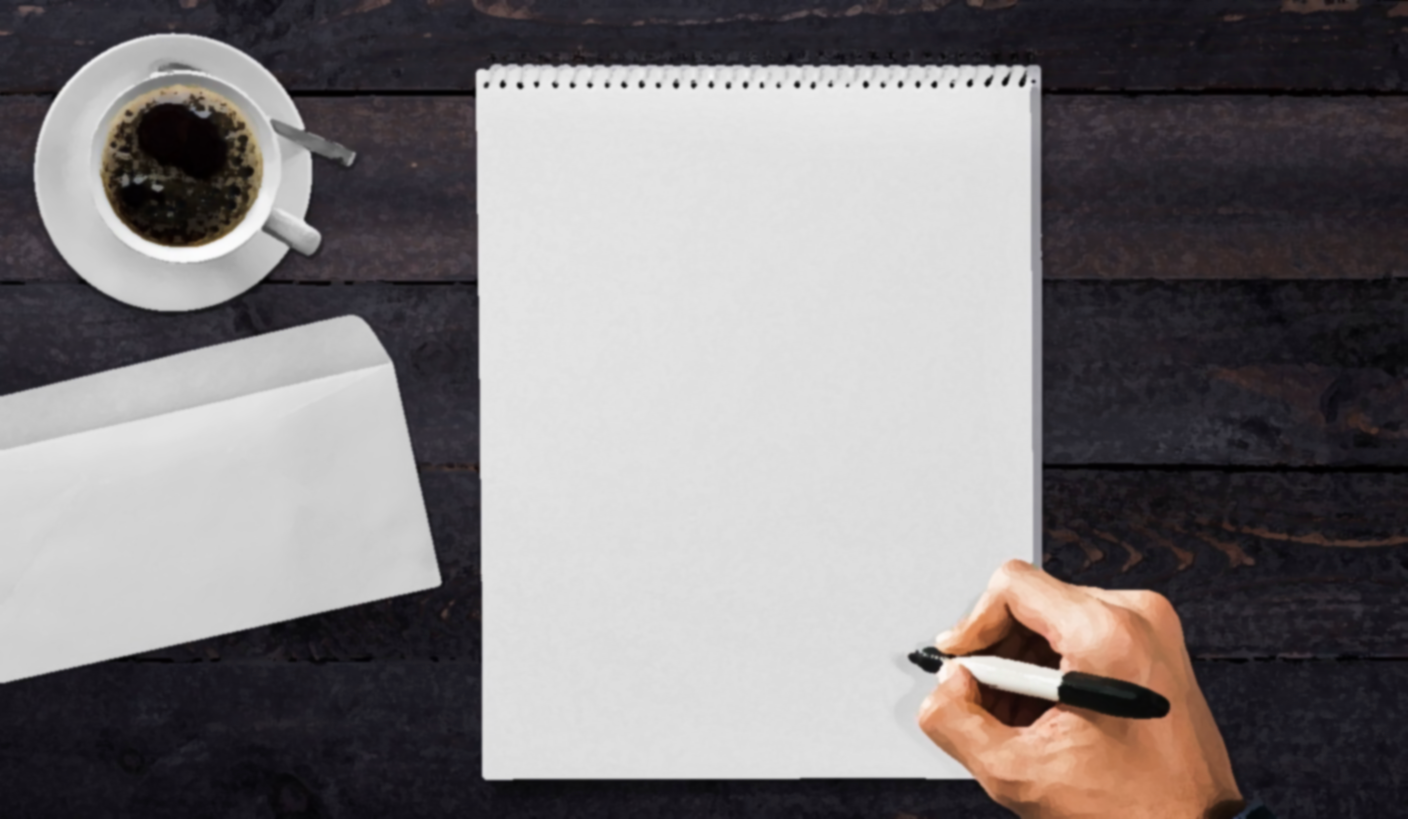 Developed resources reported in this presentation are supported by the National Library of Medicine (NLM), National Institutes of Health (NIH) under cooperative agreement number UG4LM012342 with the University of Pittsburgh, Health Sciences Library System. The content is solely the responsibility of the authors and does not necessarily represent the official views of the National Institutes of Health.
[Speaker Notes: Now that you’ve learned how to structure a research question, next we’ll look at where and how to find information to answer that question. 
After you leave today, try to take some time to think about how the research question you’ve composed can give you guidance as you begin searching for information.
Your two main takeaways from today are the idea that a research question needs to be clear and focused, and PICO(T) as a framework for ensuring that this is the case. 

[NOTE TO FACILITATOR: If you want to complete group discussion immediately following this module content, change the title of this slide to ‘Group Discussion’ and delete the slide with corresponding questions in the next module. If you would like to have discussion take place using your internal LMS system, you can include instructions here for how participants can participate. Then, adjust the slide with the corresponding questions in the next module as needed.]]
References
Raich, A.L. & Skelly, A.C. (2013). Asking the right question: Specifying your study question. Evidence Based Spine Care, 4(2), 68-71. Retrieved from: URL to Source. 
Melnyk B., & Fineout-Overholt E. (2010). Evidence-based practice in nursing & healthcare. New York: Lippincott Williams & Wilkins.